SEBA Hydrometrie GmbH & Co. KG
State of the Art Technology in Hydrometry
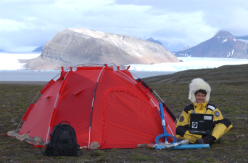 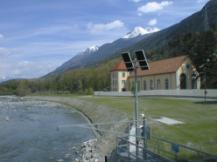 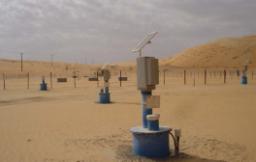 presented by 
Jens Petry
Founded in 1967 in Germany
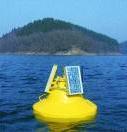 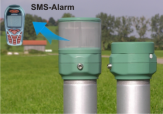 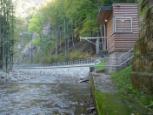 Groundwater
Water Quality
Surface  Water
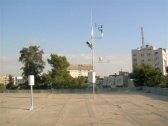 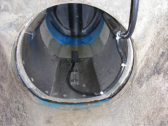 Meteorology
Discharge
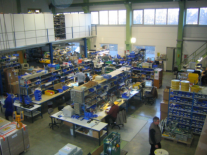 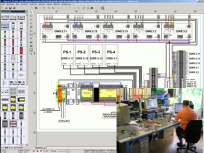 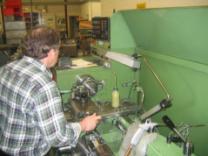 Interdisciplinary team
[Speaker Notes: SEBA Hydrometrie has an interdisciplinary team  oft highly experienced professionals, e.g. such as electrical / mechanical- / IT-software / hardware engineers. 

Short administrative channels

Privately owned company  / no pressure from shareholders.
Very flexible to respond to special requirements form clients 

Equipment & software design + production all “under one roof”]
Sensor and Logger Systems
Data logger: UnilogCom
- Multi-channel data logger
- Time-, dynamic- or event  controlled
- Up to 32 inputs possible
- Integrated GSM/GPRS modem
- Alarm management
Data logger: Unilog
- Multi-channel data logger
- Interfaces:  RS232, RS485
- USB stick, USB mini 
- GSM/GPRS, Satellite transmission
- Lan module (optional)
- Alarm management
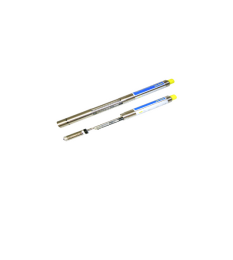 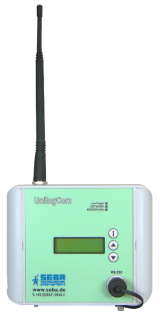 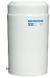 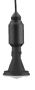 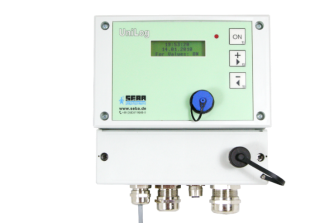 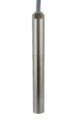 [Speaker Notes: Data logger for the storage and data transmission of analogue and digital values
Interfaces:   RS232,  RS485
Inputs:
RS485 sensor interface
SDI 12 sensor  interface optional
2 contact inputs
2 analogue inputs as standart
LC-Display
Functional Keys for easy operation
Storage of up to 4 MB, 280.000 values
High data security  low power consumption
Additional inputs possible with external module (Met-Controller)
Time server synchronisation 
Protection class IP 65
Operating temperature -30C-……..+ 70C]
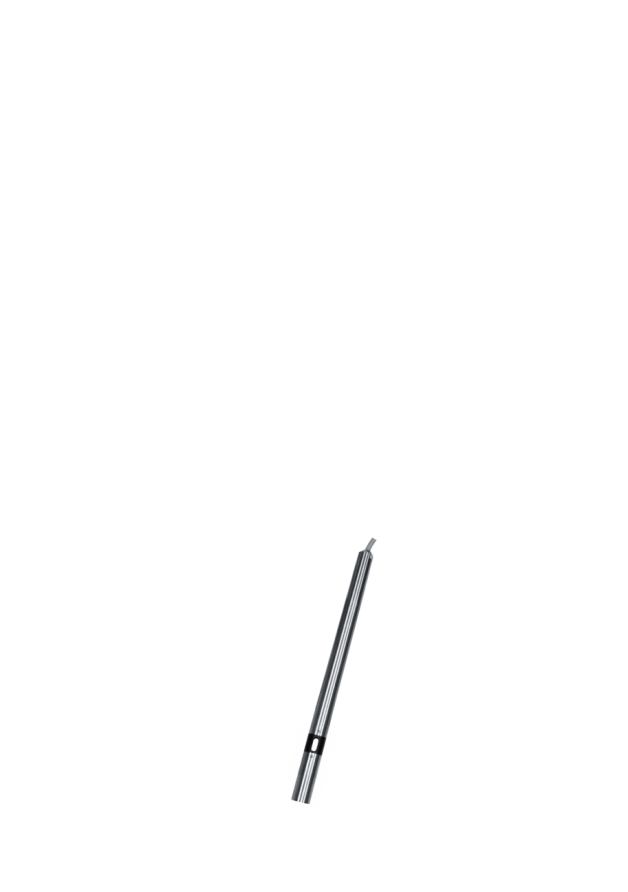 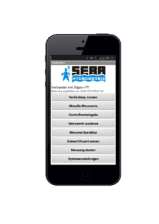 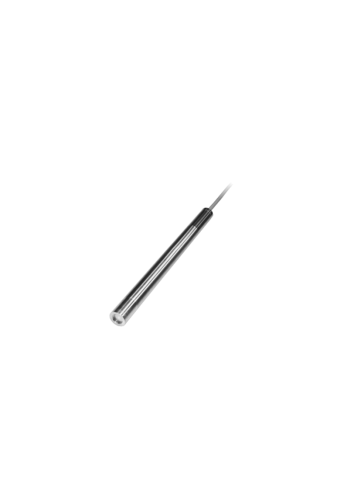 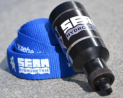 Sensor and Logger Systems
Groundwater   & Surface Water
Sensor / integrated data logger & power supply
Pressure & Temperature Sensor: DST-22 /  Dipper-PT:
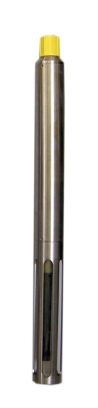 Water Quality Sensor with WL, T, EC: MPS-PTEC/ Dipper-PTEC
Water Quality Sensor with 8 parameters: MPS-D8/ Qualilog-8
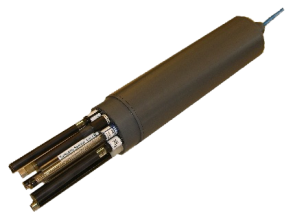 Water Quality Sensor with 12 parameters: MPS-K16 / Qualilog-16
Sensor and Logger Systems
SlimLogCom
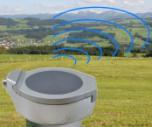 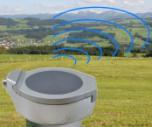 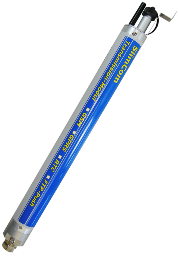 Extra slim data transmission system  for observation wells of 1½ “

Data transmission via GSM/GPRS network:
- Data push to FTP servers
- SMS data transmission
- SMS Alarm
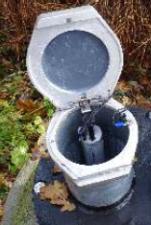 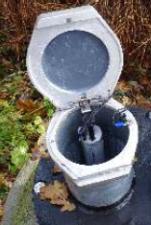 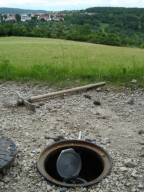 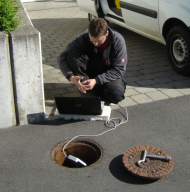 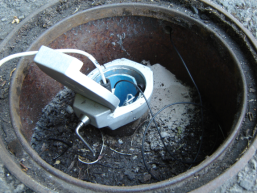 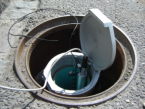 DS 22 (wl)
DST22 (wl,t)
MPS-PTEC (wl,t,ec)
DS 22 (wl)
DST22 (wl,t)
MPS-PTEC (wl,t,ec)
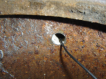 [Speaker Notes: Extra slim data transmission system  for observation wells of 1 ½ “

Data transmission via GSM/GPRS network:

Automatic data retrieval
Data push to FTP servers
SMS data transmission
SMS Alarm

Time-Server synchronisation

Memory 280.000 values, up to 32 channels]
Sensor and Logger Systems
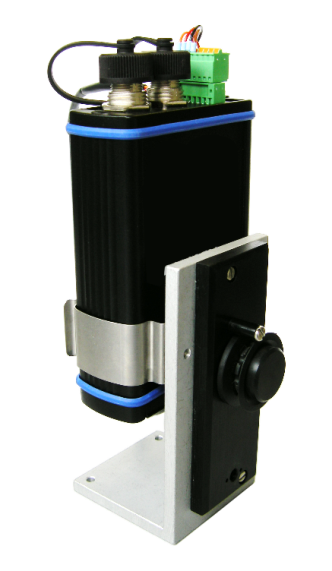 LevelSense Encoder 
 Outputs:    
RS485, RS232
4-20mA
SDI-12 
Stand alone unit (9 Volt battery)
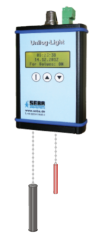 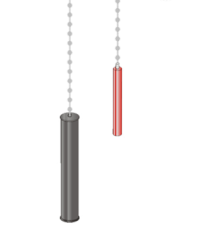 Counterweight
Combined with data logger
UniLog-Light ENC
Floater
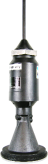 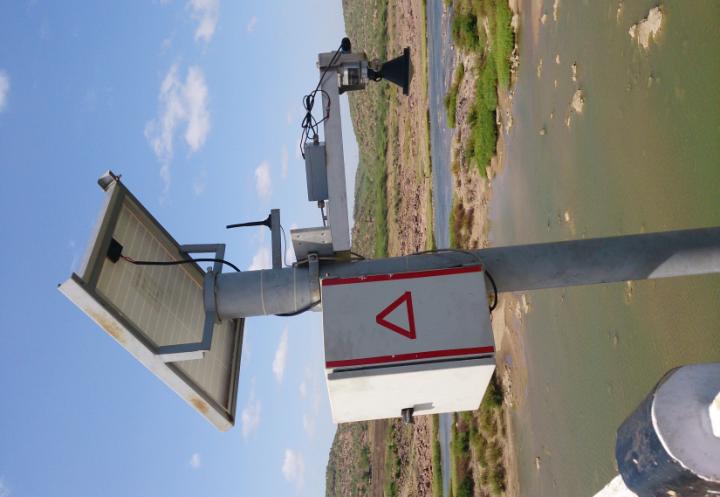 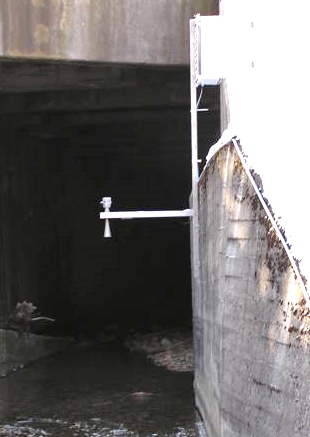 Sensor and Logger Systems
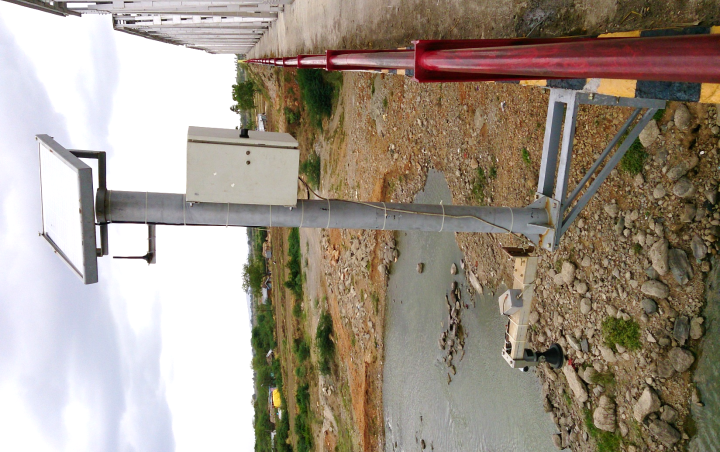 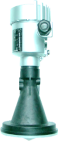 Contact free measurement
Measurement not affected by environmental conditions 

Radar Sensor measurement of surface water level through runtime of an emitted radar sensor impulse
Measuring Ranges
0-15m – 0-70m
SEBAPuls 15
SEBAPuls 20
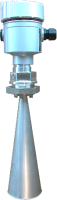 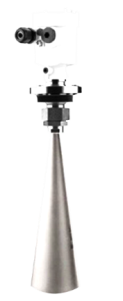 SEBAPuls 30
SEBAPuls 70
Sensor and Logger Systems
Sensors for Meteorology  (Precipitation)
Rain Gauges (Tipping Bucket and Weighing Systems)
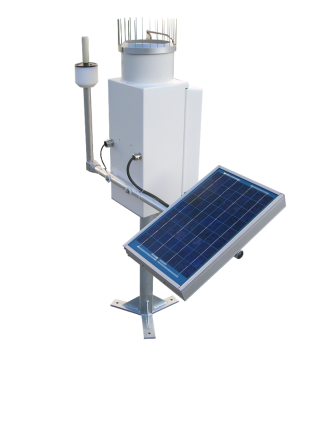 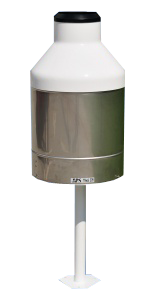 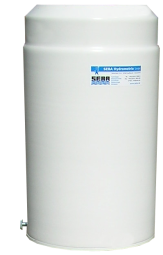 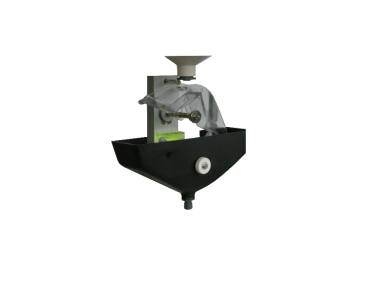 Telemetric Rain Gauge RG100
with IRIDIUM-Satellite 
Transmission
Tipping Bucket System
Rain Gauge TRW
[Speaker Notes: Here just an overview about the available options]
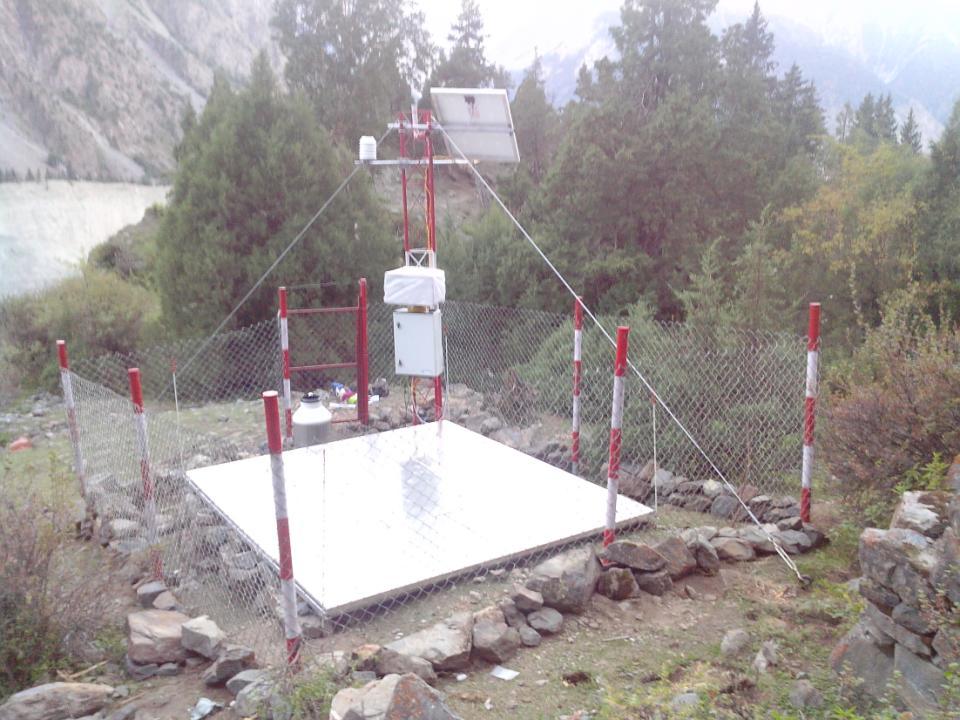 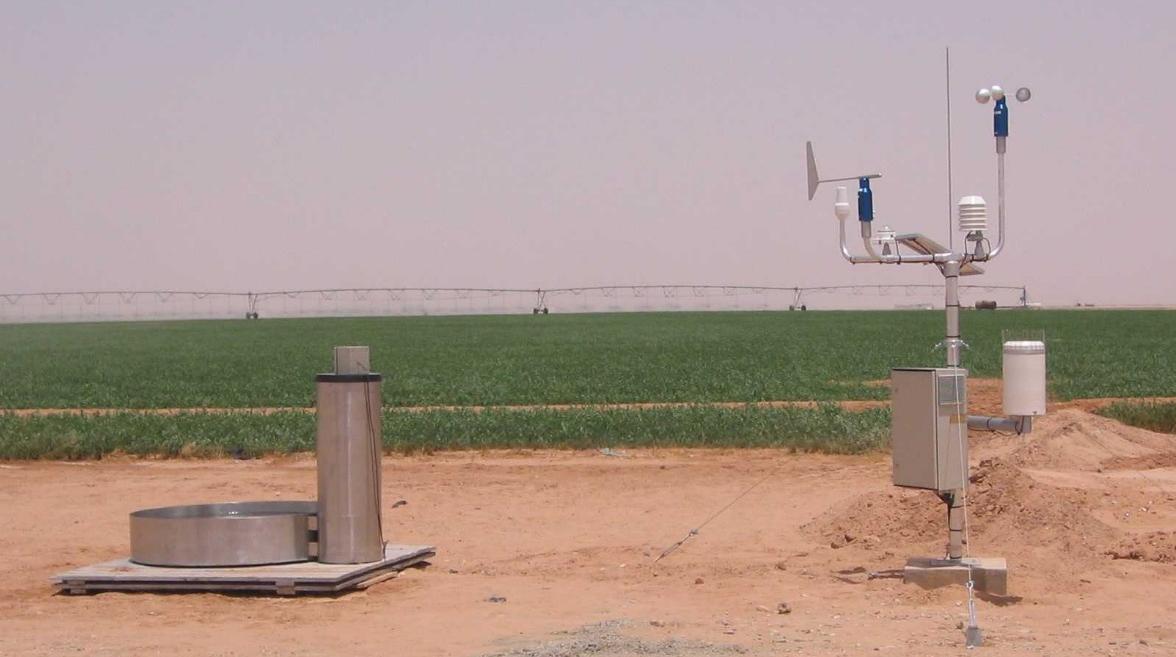 Sensor and Logger Systems for Meteorology
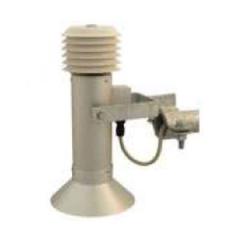 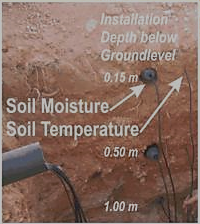 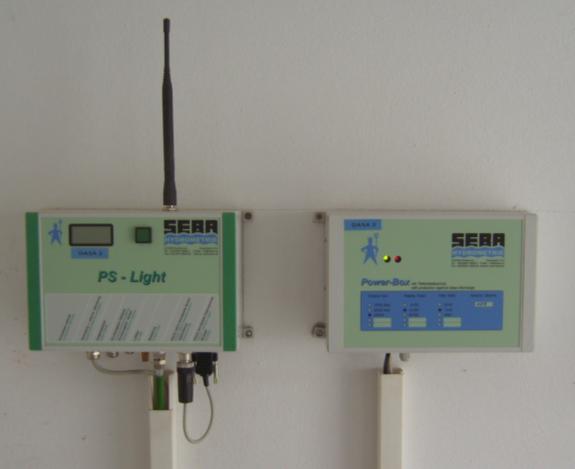 Sensor and Logger Systems
PS-Light-2  Bubbler System
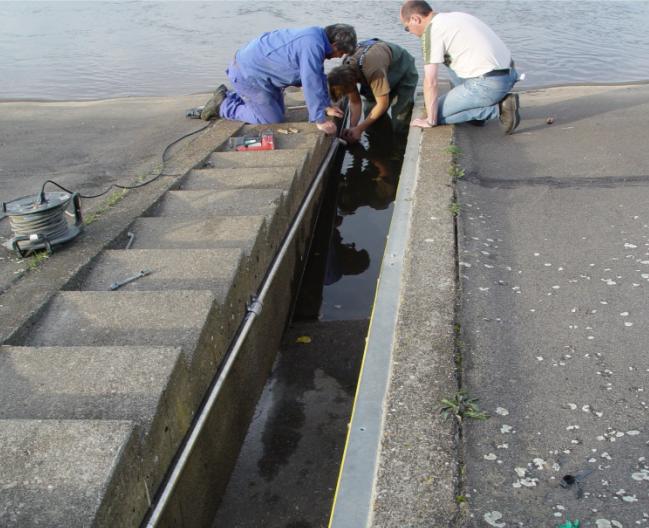 Economic measuring system 
Highly precise and robust by drift-free sensing due to automatic 0-point calibration
Low energy consumption due to intelligent pump control
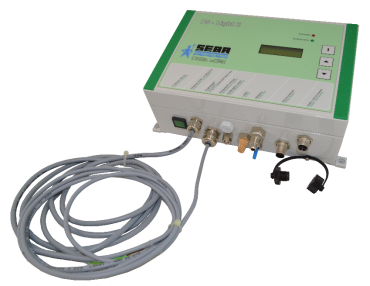 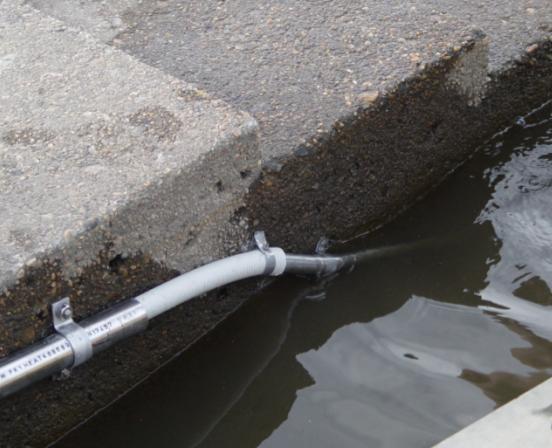 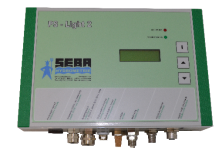 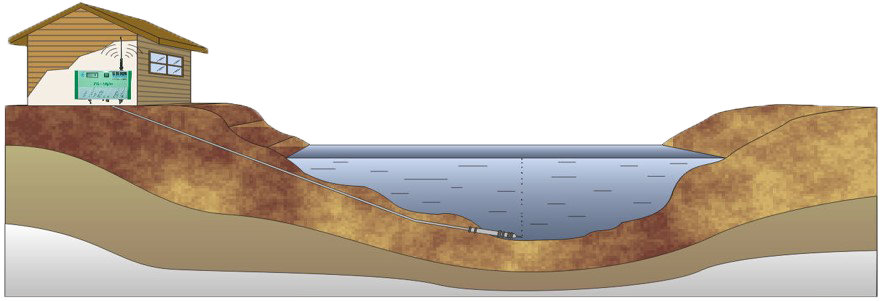 [Speaker Notes: only sensor with signal output
 (e.g. 4-20 mA, BCD, SDI-12)

 with integrated data logger  and GSM / GPRS modem

 with multilevel measurement  for reservoirs]
DischargeKeeper 
The newest SEBA-innovation
flow velocity profiling, water level and discharge acquisition
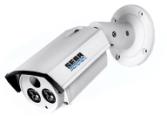 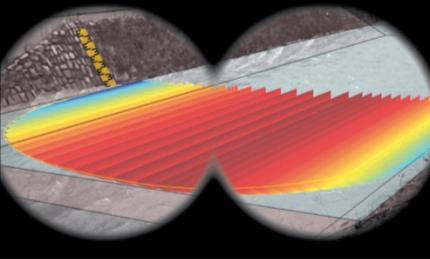 [Speaker Notes: Now we come to our newest innovation in the discharge measring‘s methods: The DischargeKeeper]
DischargeKeeper
A non-contact, optical flow measurement for natural water streams, irrigation and waste water channels
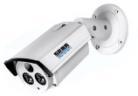 Key Features

Camera-based measurement system for acquisition of the surface velocity profile 
and the water level 
Direct calculation of the discharge
Non-intrusive measurement method 
using only one sensor (camera)
Data storage and remote transmission of measurement data images and videos
 Connections for further sensors 
Intelligent alarm management
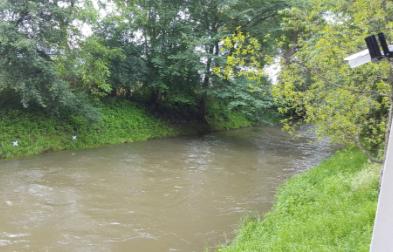 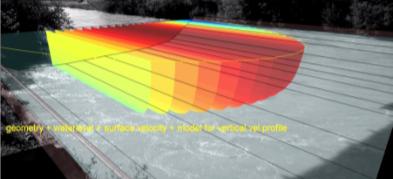 [Speaker Notes: DischargeKeeper 
Berührungslose Messung des Fließgeschwindigkeitsprofils und Durchflusserfassung
Besonderheiten
• Kamerabasiertes Messsystem zur direkten Erfassung des Fließgeschwindigkeitsprofils der Wasseroberfläche in natürlichen Fließgewässern, Abwasserkanälen und Rückhaltebecken
• Direkte Erfassung des Wasserstands
• Vor-Ort-Durchflusserfassung
 Kein Zufuhr von Tracern notwendig]
Application in the Hydrology Sector
Time for questions
Contact Details SEBA Hydrometrie
(India)

Mr Ram Warriar

E-mail: warriar@seba.de

Phone: 0091 9867299020

Skype : ram.warriar2
Contact Details SEBA Hydrometrie
(Scotland  / Germany)

Dr Jens Petry

E-mail: petry@seba.de

Landline: 0044 131 618 6190

Skype : sebajpetry
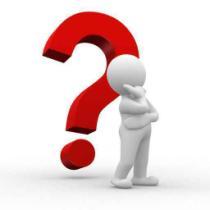